Entwicklung Wohnpark Oberneuland
Beirat Oberneuland
Sitzung des Bauausschusses am 21.01.2025
Dr.-Ing. Dirk Kühling, Abteilungsleiter Wirtschaft
Agenda
1.	Zielsetzung der Entwicklung Wohnpark Oberneuland
2.	Planungsgrundlagen
3.	LoI / Städtebauliche Absichtserklärung
1. Zielsetzung der Entwicklung Wohnpark Oberneuland
Pilotprojekt „Wohnpark Oberneuland: Einfach machen“
Ausgangslage:
Die Stadt Bremen ist durch einen angespannten Wohnungsmarkt gekennzeichnet. 
Die Wohnungswirtschaft steht derzeit vor einer der größten Herausforderungen der vergangenen Jahrzehnte. Hohe Baukosten, fehlende Fachkräfte, deutlich gestiegene Zinsen und die Zurückhaltung der Kreditinstitute bei der Kreditvergabe belasten die Bau- und Immobilienwirtschaft. 
Zielsetzung des Pilotprojektes: 
Ausreichende Versorgung der Bevölkerung mit Wohnraum zu angemessenen Preisen insbesondere für Familien
Wohnungsneubau schneller, einfacher und kostengünstiger zu realisieren, ohne dabei den Umwelt- und Klimaschutz sowie städtebauliche, hochbauliche und freiräumliche Qualitäten zu vernachlässigen. 
Partnerschaftsmodell zwischen Stadt und Projektentwicklung umsetzen
2. Planungsgrundlagen
Planungsrechtliche Grundlagen
Flächennutzungsplan: Flächen für Landwirtschaft, Prüfflächen für Wohnungsbau
Kein Bebauungsplan 
Landschaftsschutzgebiet „Achterdiek“
Planungsraum
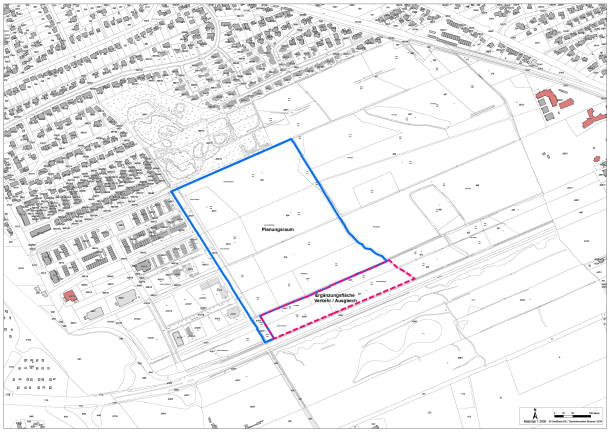 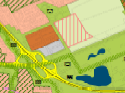 4. LoI / Städtebauliche Absichtserklärung
Inhalte des LoI / der städtebaulichen Absichtserklärung
Erarbeitung eines Masterplans und darauf aufbauend eines Städtebaulichen Rahmenplans als Grundlage für die Entwicklung des Areals sowie für die Aufstellung eines entsprechenden Bebauungsplans unter Berücksichtigung definierter Planungsziele (s. nachfolgende Seiten).
Der Masterplan und der Städtebauliche Rahmenplan sollen eng durch die politische Vertretung, insbesondere den Ortsbeirat, begleitet werden. Gleichzeitig sollen geeignete Beteiligungsformate für die Öffentlichkeit angeboten werden. 
Zur Umsetzung des Pilotprojektes ist vorbehaltlich der Zustimmung der entsprechenden Gremien der Abschluss eines Anhandgabevertrages vorgesehen. 
Planungs- und ggf. erste vorbereitende Umsetzungskosten werden vollständig durch die Projektgesellschaft übernommen.
Vereinbarung eines straffen, fortlaufend zu präzisierenden Zeitrahmens
4. LoI / Städtebauliche Absichtserklärung
Planungsziele
Entwicklung eines innovativen und nachhaltigen Wohnquartiers: 
klimaangepasster Umgang mit Regenwasser unter Berücksichtigung von Starkregenereignissen 
Gebietswasserhaushalt soll möglichst durch Versickerung, Verdunstung und Rückhaltung so naturnah wie möglich erhalten bzw. gestaltet werden. 
nachhaltiges Energie- und Wärmekonzept 
Eingriff in den Naturhaushalt und das Landschaftsbild auf das unvermeidliche Maß minimieren und entsprechend den Regelungen des Baugesetzbuchs ausgleichen.
Der Grundwasserhaushalt und planerische Aspekte der Schwammstadt werden im weiteren Verfahren berücksichtigt
Je Einwohner:in sollen rund 6 m² gemeinschaftlich zugängliche Grün- und Freifläche entstehen, je Beschäftigten rund 1,5 m², sofern diese Bedarfe nicht in den privaten Gartenflächen realisiert werden. Berücksichtigung von Aspekten der Biodiversität und stadtklimatischer Ziele bei der Freiraumgestaltung.
4. LoI / Städtebauliche Absichtserklärung
Planungsziele
Herstellung eines Anteils von mindestens 30% geförderter Wohnungsbau
Bedarfe an sozialer Infrastruktur und hier insbesondere in Bezug auf die Errichtung von KiTa-Einrichtungen als auch Grundschulbedarfen sind im Zuge der Erarbeitung des Masterplans gemeinsam zu prüfen. 
Prüfung einfache und nachhaltige Bauweise:
Energiestandard der Gebäude wird individuell je nach Gebäude durch die PG ausgearbeitet. Dabei wird das zum Zeitpunkt der Bauantragstellung gültige Gebäudeenergiegesetz berücksichtigt. 
Versorgung der Gebäude mit erneuerbaren Energieträgern 
Dachflächen sind zu begrünen und für die Nutzung mit Photovoltaikanlagen auszulegen. 
Mobilität soll nachhaltig organisiert werden:
gute Ausstattung mit Angeboten gemäß Mobilitätsbauortsgesetz
Prüfung zentraler Abstellanlagen/Quartiersparken
4. LoI / Städtebauliche Absichtserklärung
Planungsziele
Verkehrliche Anbindung sowohl an den bisherigen Büro- und Wohnpark Oberneuland als auch an die Franz-Schütte-Allee 
Mögliche ÖPNV-Anbindung auf Basis einer Weiterentwicklung des bestehenden Netzes mitdenken
Herstellung von Fuß- und Radwegebeziehungen und -vernetzungen auf dem Grundstück und mit den umliegenden Quartieren insbesondere im Hinblick auf relevante Orte wie der Nahversorgung, zu Bildungseinrichtungen als auch ÖPNV-Haltestellen
4. LoI / Städtebauliche Absichtserklärung
Beschlussfassung LoI
18.12.2024 – Deputation für Wirtschaft und Häfen 
09.01.2025 – Deputation für Umwelt, Klima und Landwirtschaft 
16.01.2025 – Deputation für Mobilität, Bau und Stadtentwicklung 
17.01.2025 – Haushalts- und Finanzausschuss
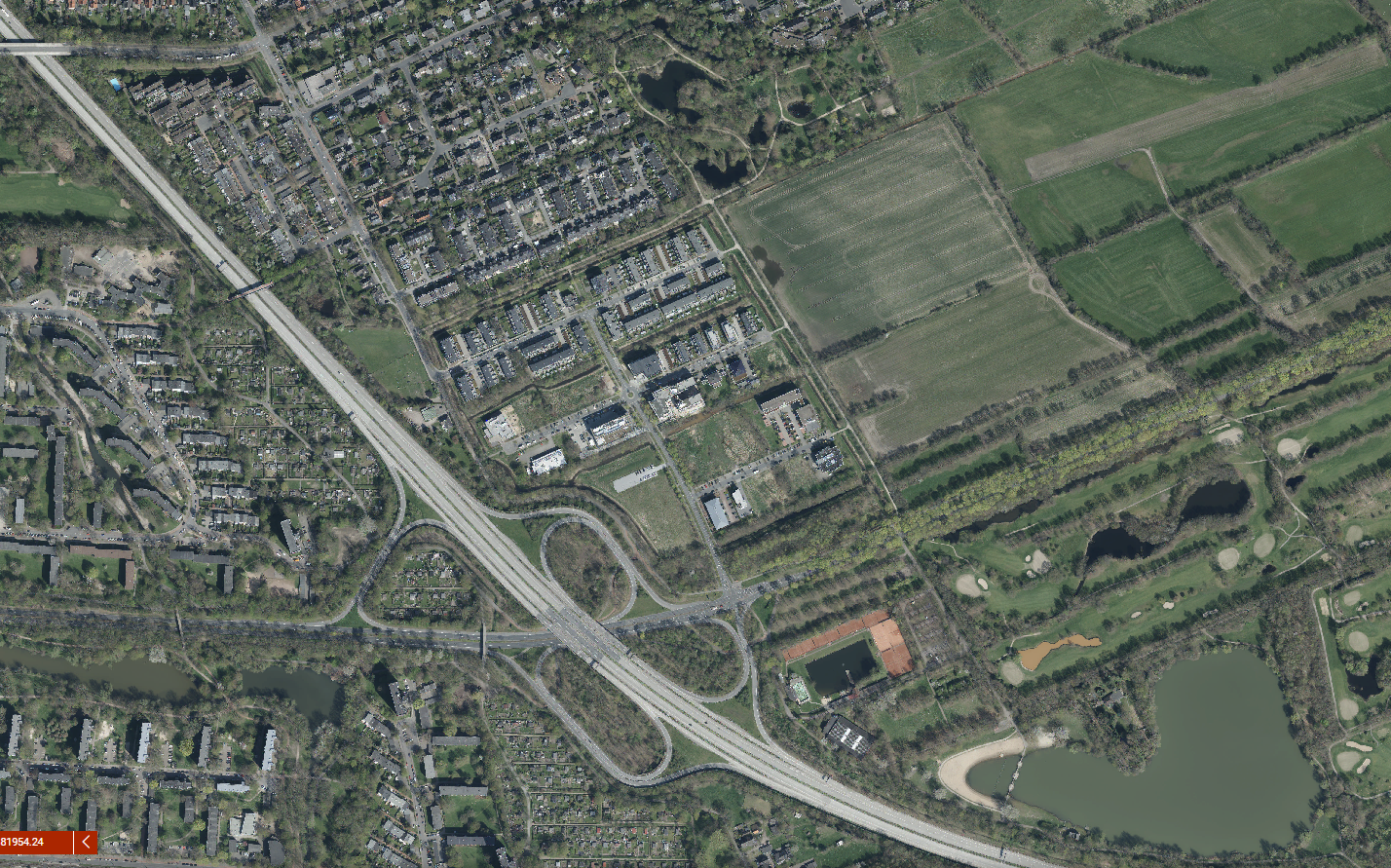 Vielen Dank für Ihre Aufmerksamkeit!